Rho Chi Tutoring Schedule
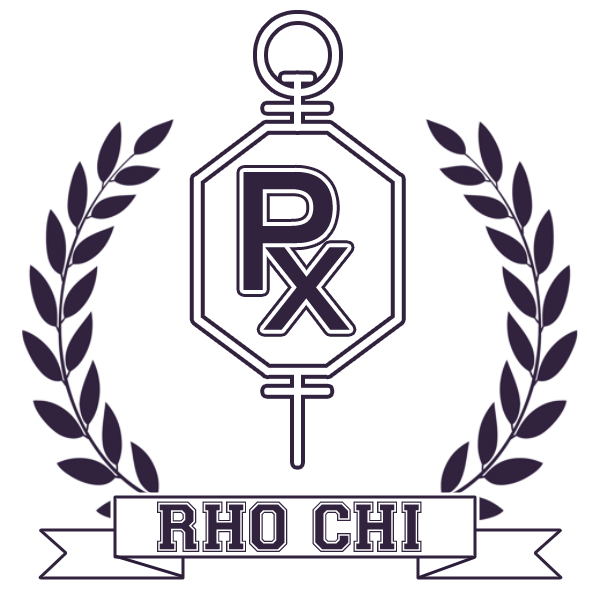 Click Here to view weekly schedule on Google Docs